СЛЕПИ СНЕГОВИКА
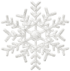 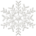 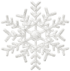 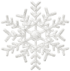 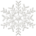 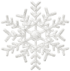 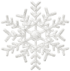 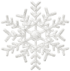 Выбирай слова с буквой ь в середине
ДЕН…КИ
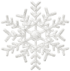 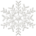 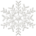 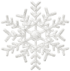 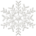 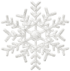 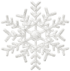 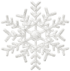 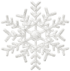 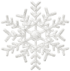 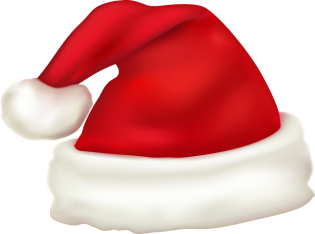 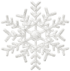 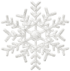 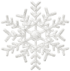 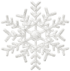 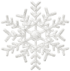 ПАЛ…ТО
КОН…КИ
ШКОЛ…НИК
ПАЛ…ЦЫ
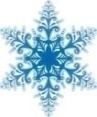 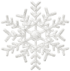 ГОР…КА
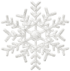 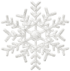 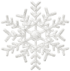 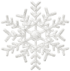 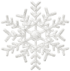 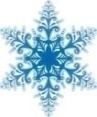 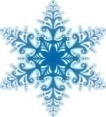 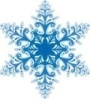 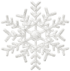 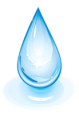 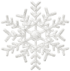 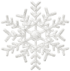 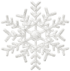 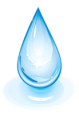 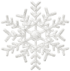 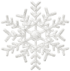 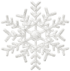 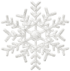 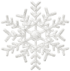 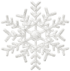 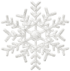 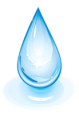 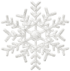 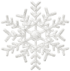 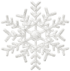 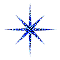 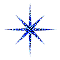 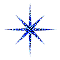 СОСУЛ…КА
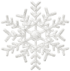 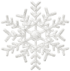 КИС…ТОЧКА
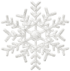 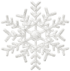 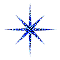 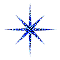 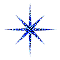 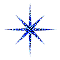 МАЛ…ЧИК
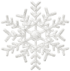 САН…КИ
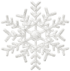 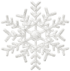 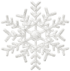 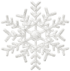 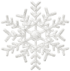 ИНТЕРНЕТ  - РЕСУРСЫ
снеговик http://img0.liveinternet.ru/images/attach/c/6/93/667/93667518_0_71dc5_4ee03109_XL.jpg
снежинка   http://www.lenagold.ru/fon/clipart/s/sneg3.html
шапка снеговика http://fotki.yandex.ru/users/ladyo2004/view/475175/?page=9
Звуки:
капли воды http://wooi.ru/dock/fonoteca1.php
Пояснительная записка к авторскому медиаресурсу 
(интерактивная  игра)
Автор: Азарина Елена Леонидовна
Место работы: КС(К)ОУ ХМАО-Югры для обучающихся, воспитанников с ограниченными возможностями здоровья «Нижневартовская специальная (коррекционная) общеобразовательная школа VIII вида»
Должность: учитель-логопед
Вид ресурса: презентация PowerPoint .
Название ресурса: Слова с буквой ь. Игра «Слепи снеговика».
Техническое оснащение: компьютеры или ноутбуки по количеству учащихся (индивидуальная работа); компьютер, мультимедиа - проектор и экран (групповая работа).
Краткое описание ресурса: упражнение в выборе слов с буквой ь в середине.
Цель и задачи ресурса: закрепление дифференциации твердых и мягких согласных, автоматизация умения обозначать мягкость согласных на письме буквой ь в середине слова,  развитие произвольного внимания.
Актуальность и значимость ресурса: возможно использование школьными логопедами при коррекции недоразвития фонематического восприятия у детей с дисграфией,  родителями для автоматизации навыков,  учителями начальных классов  на  уроках русского языка при изучении темы «Обозначение мягкости согласных на письме буквой ь».
Практическое применение: индивидуальная и групповая работа на логопедических занятиях по коррекции нарушений письма, самостоятельное выполнение учащимися в виде домашнего задания.
Методика работы:
 1. Индивидуальная работа. Ребёнок работает за компьютером, контроль правильности выполнения заданий осуществляется автоматически: при правильном ответе снежный ком  отправляется на место (звук – колокольчики»), при ошибочном – снежный ком тает (звук – капли воды).
2. Групповая работа (с использованием компьютера, проектора и экрана): дети по очереди выходят к компьютеру, выполняют задание для 1-2 слов, остальные комментируют правильность выполнения, при необходимости исправляют ошибки.